Understanding .NET Assemblies
An Overview of .NET Assemblies
An assembly is a versioned, self-describing binary file hosted by the CLR.
.NET assemblies have exactly the same file extensions (*.exe or *.dll) as previous Win32 binaries.
A .NET assembly (*.dll or *.exe) consists of the following elements:
	• A Win32 file header
	• A CLR file header
	• CIL code
	• Type metadata
	• An assembly manifest
	• Optional embedded resources
The Win32 file header establishes the fact that the assembly can be loaded and manipulated by the Windows family of operating systems.
 This header data also identifies the kind of application (console based, GUI-based, or *.dll code library) to be hosted by the Windows operating system.
The CLR header is a block of data that all .NET files must support (and do support, courtesy of the C# compiler) in order to be hosted by the CLR.
At its core, an assembly contains CIL code, which as you recall is a platform- and CPU-agnostic intermediate language. 
At runtime, the internal CIL is compiled on the fly (using a just-in-time [JIT] compiler) to platform- and CPU-specific instructions.
An assembly also contains metadata that completely describes the format of the contained types as well as the format of external types referenced by this assembly.
An assembly must also contain an associated manifest (also referred to as assembly metadata).
The manifest documents each module within the assembly, establishes the version of the assembly, and also documents any external assemblies referenced by the current assembly.
Finally, a .NET assembly may contain any number of embedded resources such as application icons, image files, sound clips, or string tables.
Single File Assemblies
If an assembly is composed of a single *.dll or *.exe module, then it is called as Single File Assembly.
Single-file assemblies contain all of the necessary elements (header information, CIL code, type metadata, manifest, and required resources) in a single *.exe or *.dll package. 
Figure 11-3 illustrates the composition of a single-file assembly.
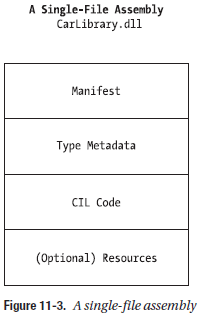 Multifile Assemblies
Multifile Assemblies are composed of numerous .NET binaries, each of which is termed a module.
One of these *.dlls is termed the primary module and contains the assembly-level manifest (as well as any necessary CIL code, metadata, header information, and optional resources).
The other related modules contain a module level manifest, CIL and type metadata.
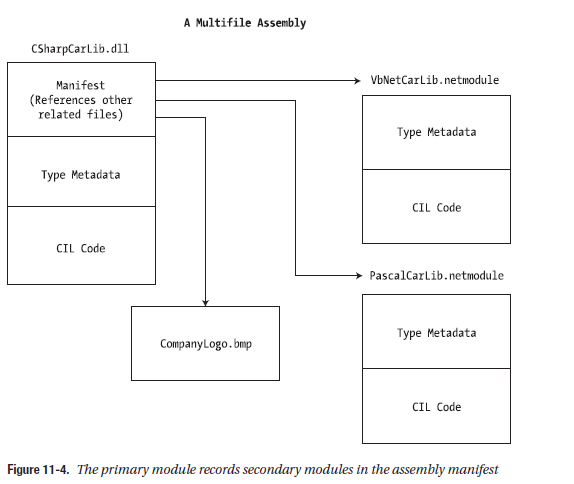 Two Views of Assembly
Physical View
Logical View
Physical View
In this case, the assembly can be realized as some number of files that contain your custom types & resources.
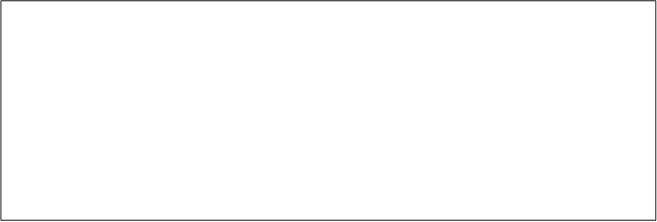 Foo.dll
Resource Files
Manifest
Bar.netmodule
Logical View
In this case, you can understand an assembly as a versioned collection of public types that you can use in your current application.
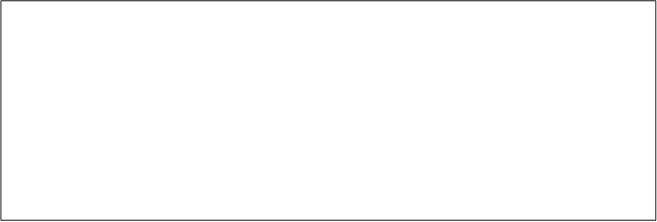 Enumerations
Classes
Delegates
Structures
Resources
Interfaces
Benefits of Assemblies
Assemblies Promote Code Reuse.
Assemblies Establish a Type Boundary.
Assemblies Are Versionable Units.
Assemblies Are Self-Describing.
Assemblies Are Configurable.
Assemblies define a security Context
Assemblies Enable Side-by-Side Execution.
Building Single File Assembly
using System;
namespace CarLibrary
{
public enum EngineState
{ engineAlive, engineDead }
public abstract class Car
{
protected string petName;
protected short currSpeed;
protected short maxSpeed;
protected EngineState egnState = EngineState.engineAlive;
public abstract void TurboBoost();
public Car(){}
public Car(string name, short max, short curr)
{
petName = name; maxSpeed = max; currSpeed = curr;
}
public string PetName
{
get { return petName; }
set { petName = value; }
}
public short CurrSpeed
{
get { return currSpeed; }
set { currSpeed = value; }
}
public short MaxSpeed
{ get { return maxSpeed; } }
public EngineState EngineState
{ get { return egnState; } }
}
}
using System;
using System.Windows.Forms;
namespace CarLibrary
{
public class SportsCar : Car
{
public SportsCar(){ }
public SportsCar(string name, short max, short curr)
: base (name, max, curr){ }
public override void TurboBoost()
{
MessageBox.Show("Ramming speed!", "Faster is better...");
}
}
public class MiniVan : Car
{
public MiniVan(){ }
public MiniVan(string name, short max, short curr)
: base (name, max, curr){ }
public override void TurboBoost()
{
egnState = EngineState.engineDead;
MessageBox.Show("Time to call AAA", "Your car is dead");
}
}
}
Building a C# Client Application
using CarLibrary;
namespace CSharpCarClient
{
public class CarClient
{
static void Main(string[] args)
{
// Make a sports car.
SportsCar viper = new SportsCar("Viper", 240, 40);
viper.TurboBoost();
// Make a minivan.
MiniVan mv = new MiniVan();
mv.TurboBoost();
Console.ReadLine();
}
}
}
Cross-Language Inheritance
' This VB type is deriving from the C# SportsCar.
Public Class PerformanceCar
Inherits SportsCar
Public Overrides Sub TurboBoost()
Console.WriteLine("Zero to 60 in a cool 4.8 seconds...")
End Sub
End Class
To test this new class type, update the Module’s Main() method as so:
Sub Main()
...
Dim dreamCar As New PerformanceCar()
' Inherited property.
dreamCar.PetName = "Hank"
dreamCar.TurboBoost()
Console.ReadLine()
End Sub
Building and Consuming a Multifile Assembly
using System;
namespace AirVehicles
{
public class Ufo
{
public void AbductHuman()
{
Console.WriteLine("Resistance is futile");
}
}
}
using System;
namespace AirVehicles
{
public class Helicopter
{
public void TakeOff()
{
Console.WriteLine("Helicopter taking off!");
}
}
}
Private Assembly
Private Assemblies are a collection of modules that is only used by the application with which it has been deployed.
These are required to be located within the same directory as the client application (termed the application directory) or a subdirectory thereof.
Shared Assembly
A shared assembly is a collection of types and (optional) resources contained within some number of modules.
These can be used by several clients on a single machine.
The shared assemblies are installed into the machine-wide Global Assembly Cache (GAC). 
The GAC is located under a subdirectory of your Windows directory named Assembly (e.g., C:\Windows\Assembly).